Hafta 9
İçeriye bağımsız grammerler ve diller
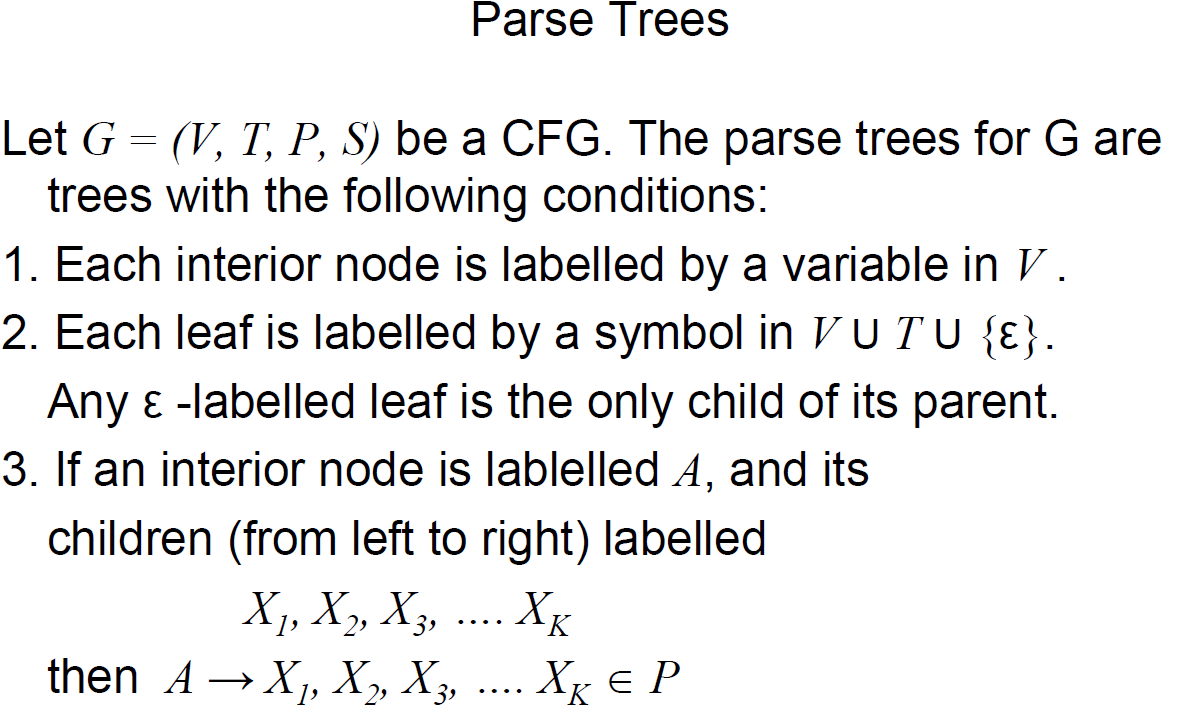 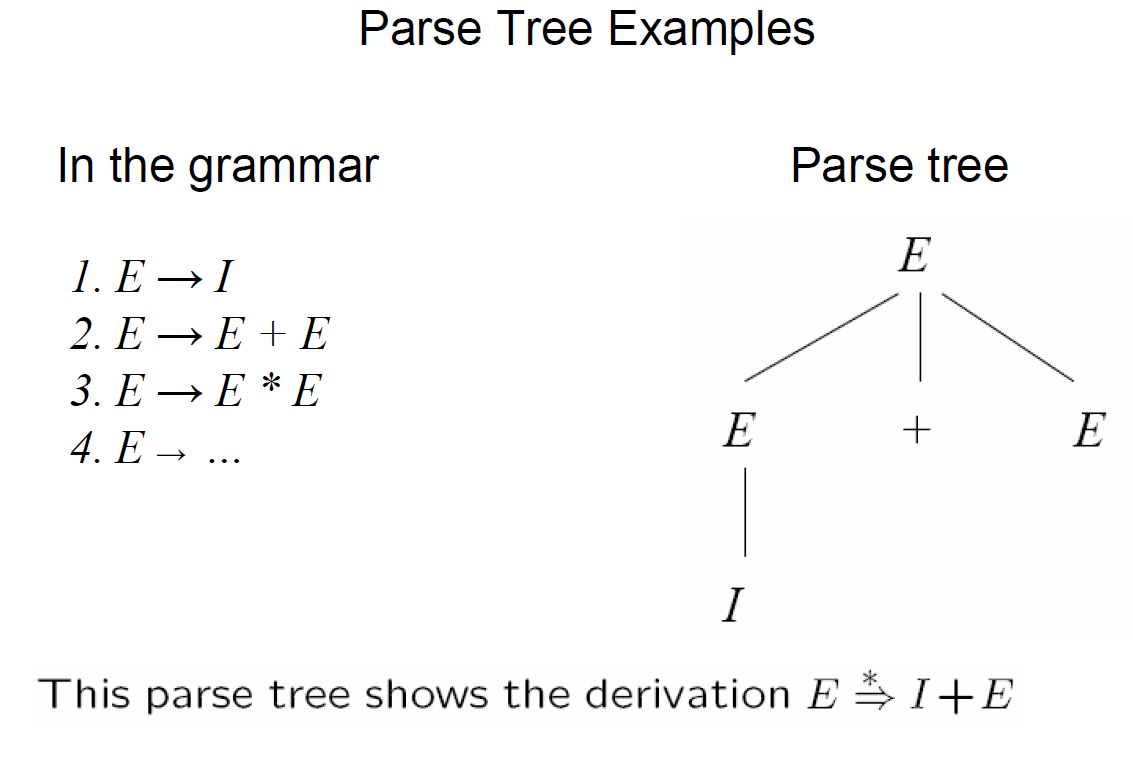 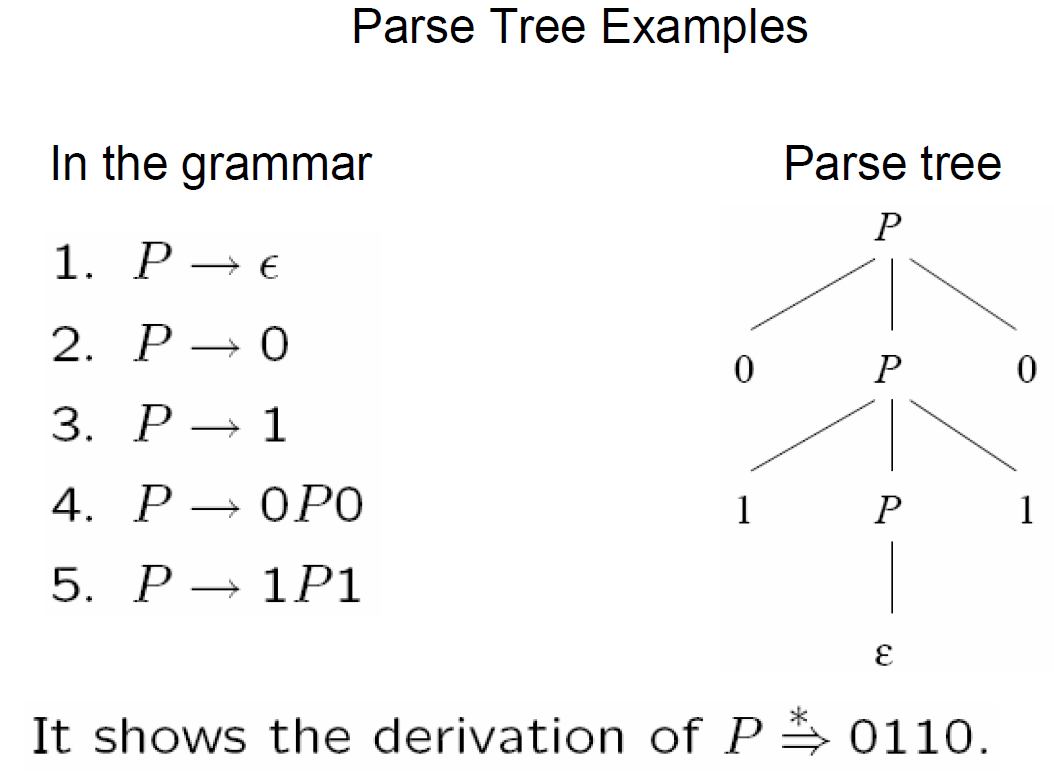 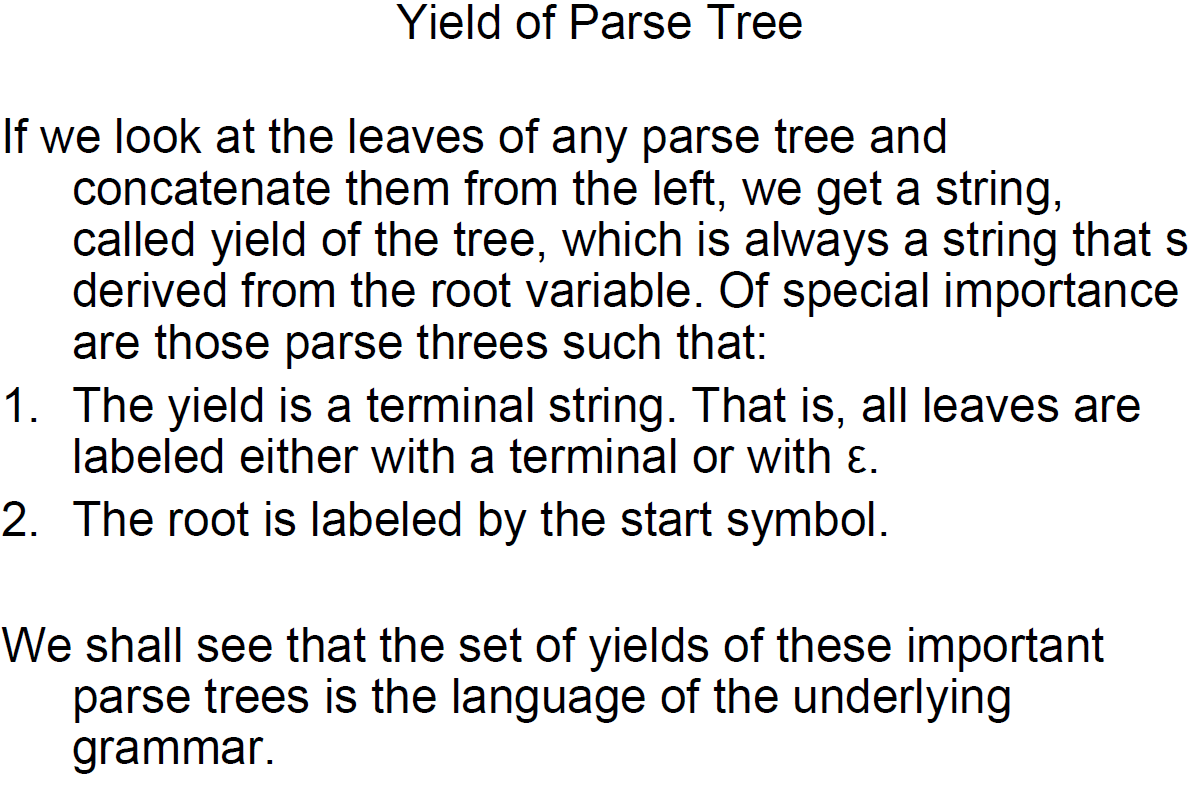 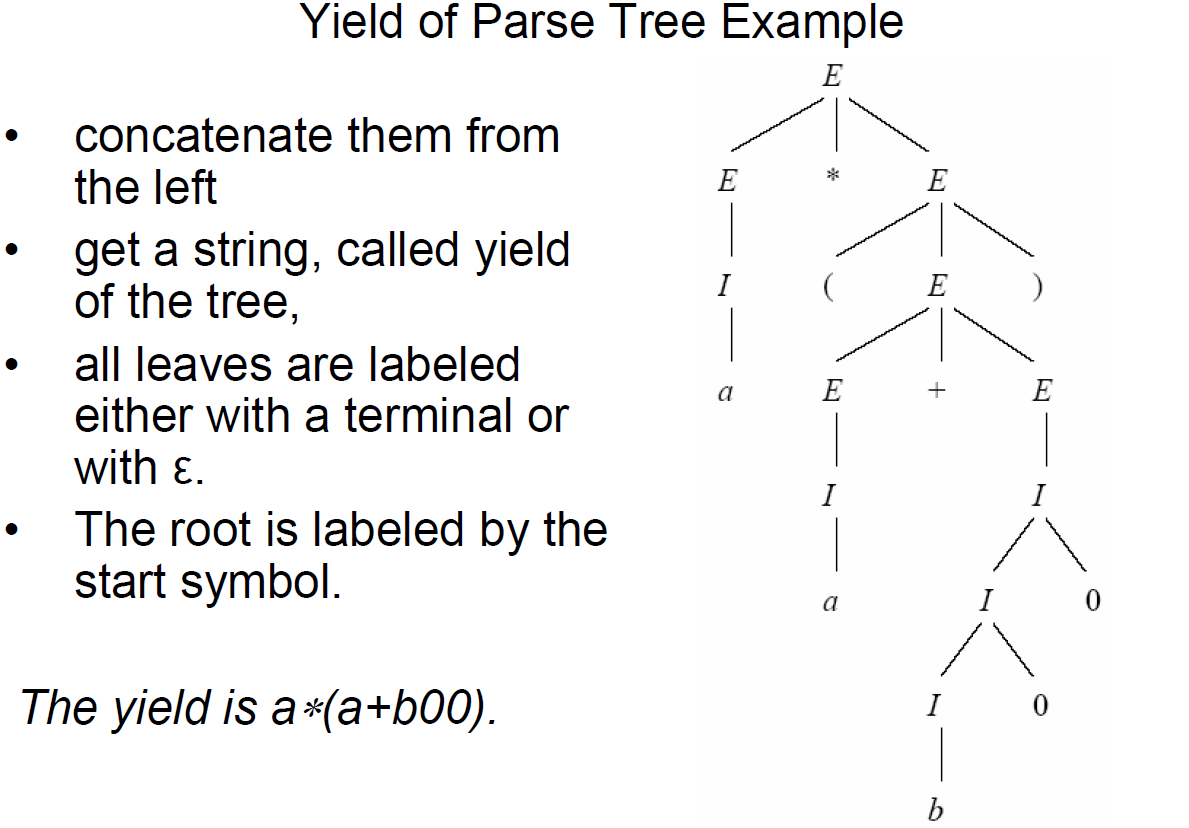 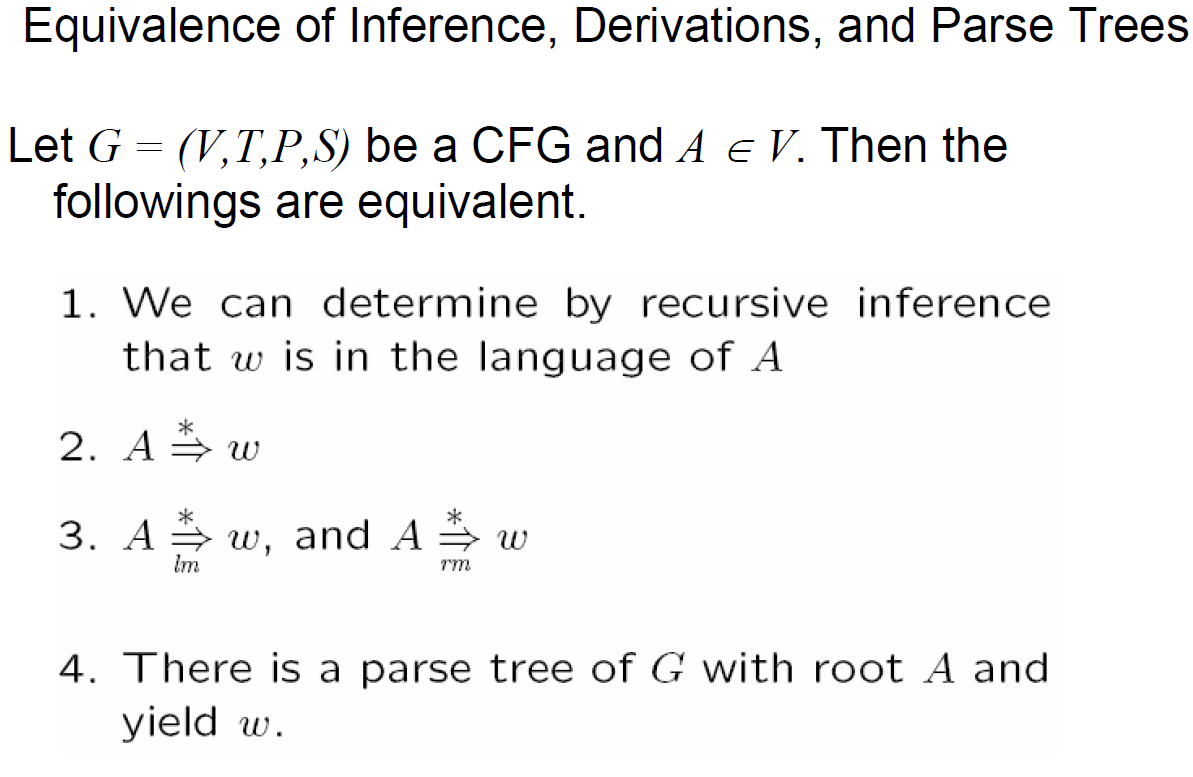 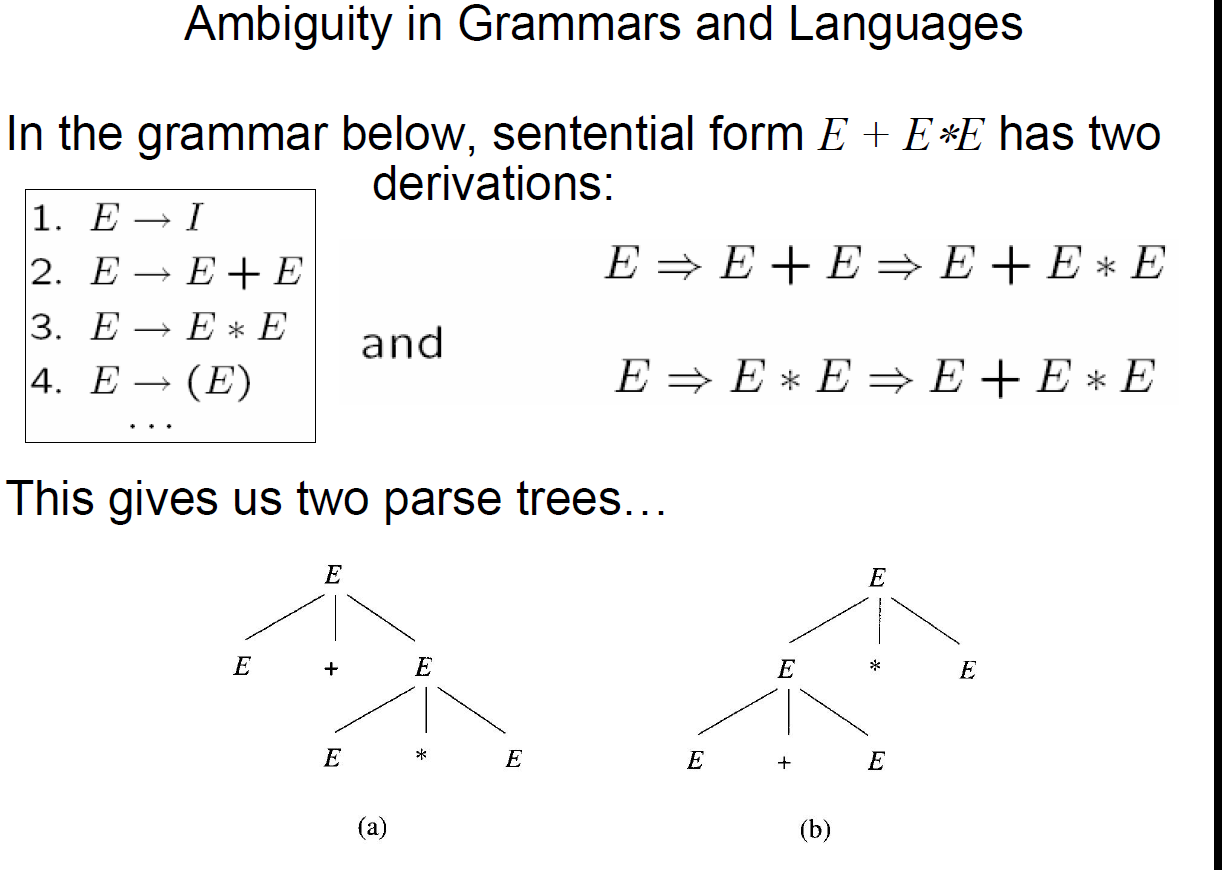 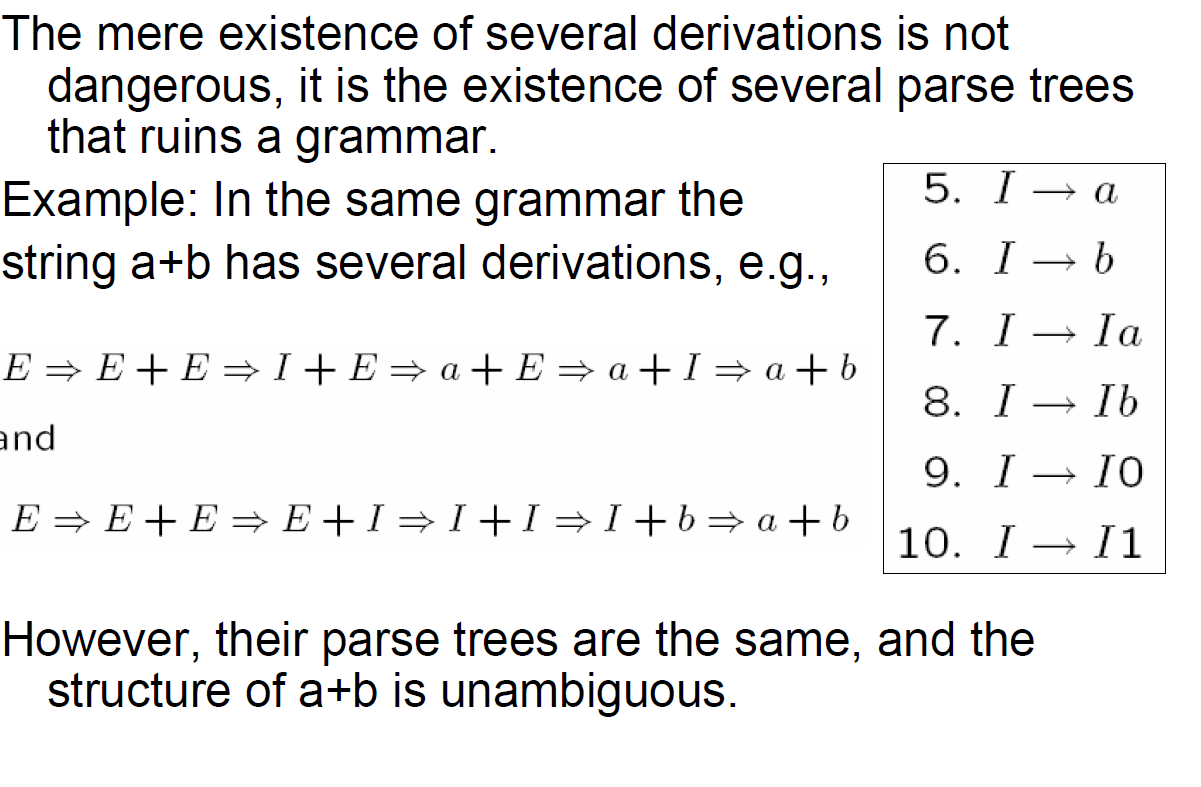 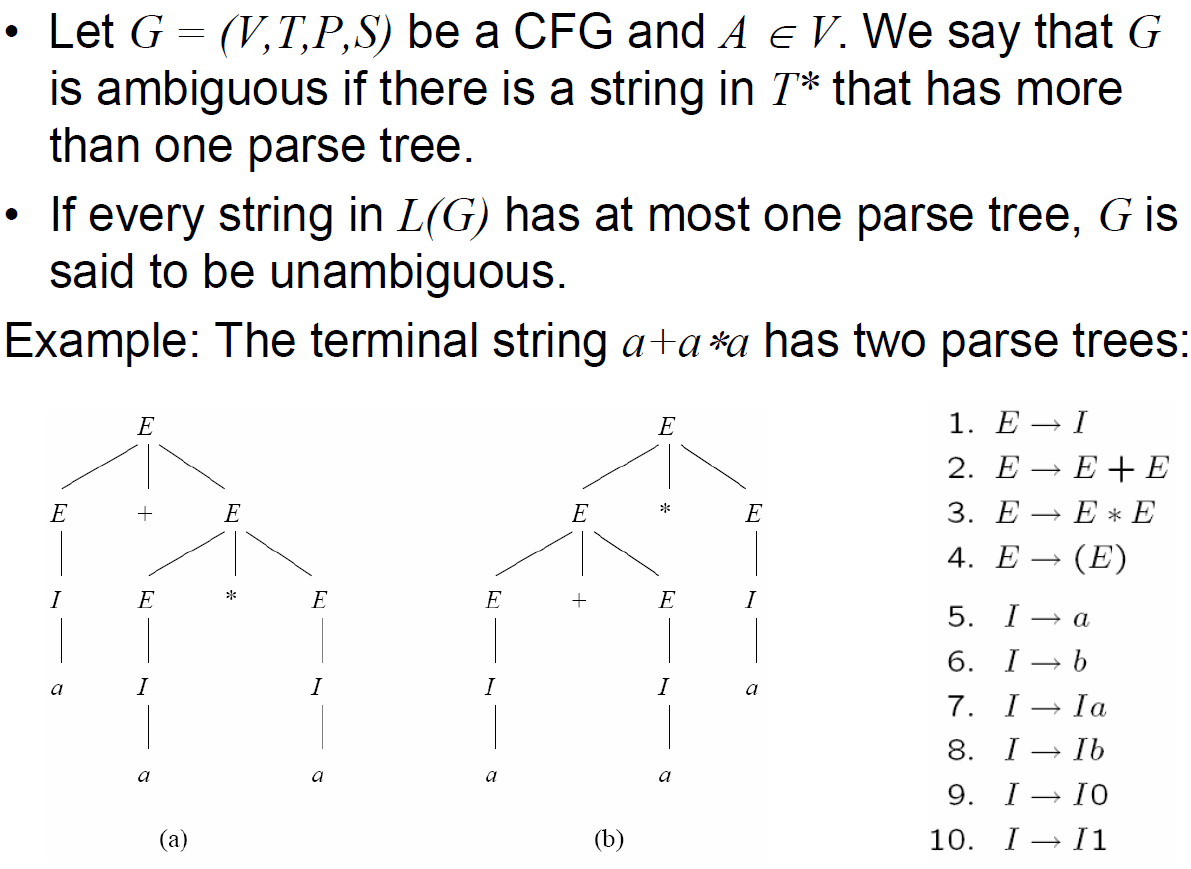 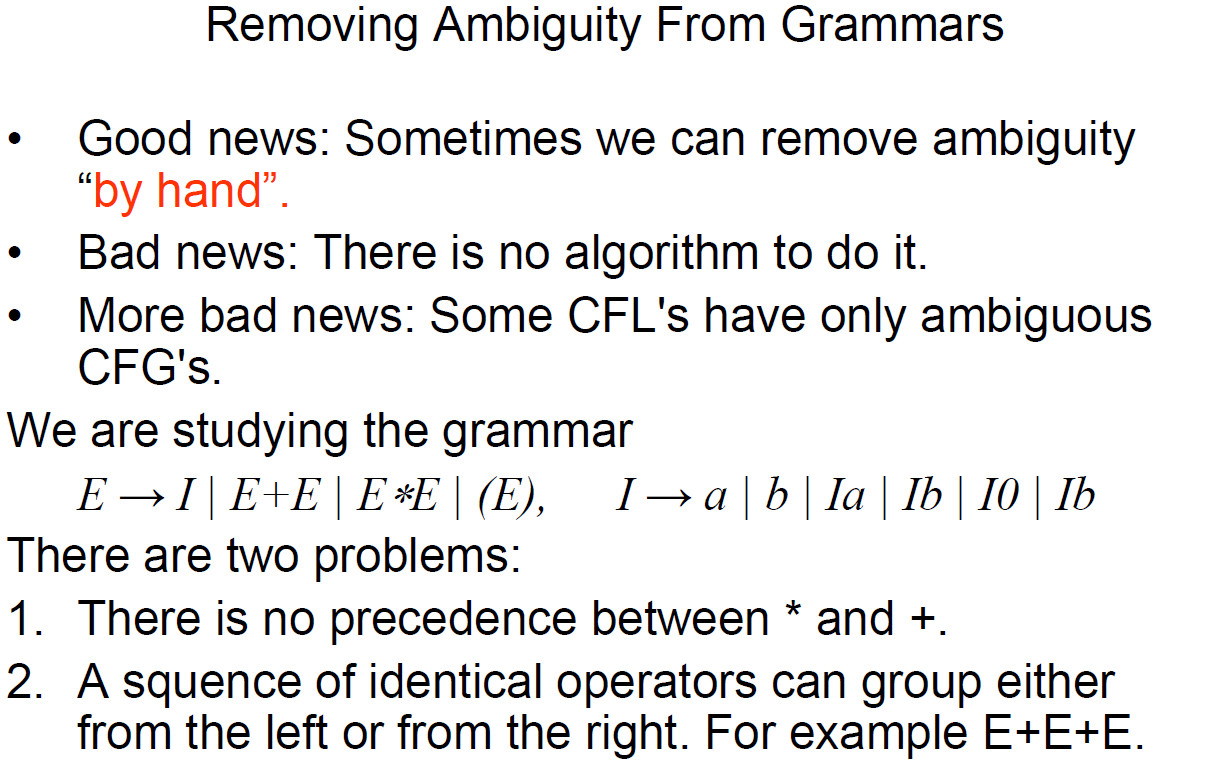 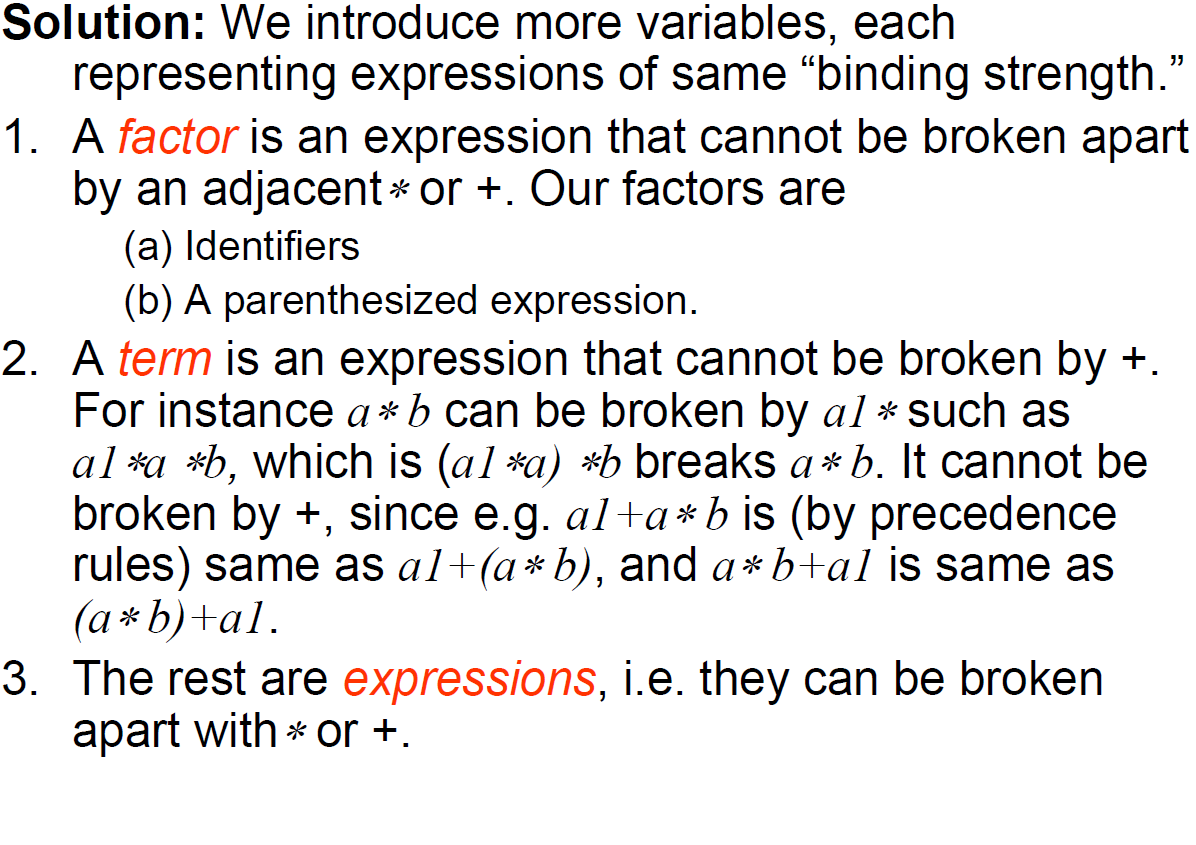 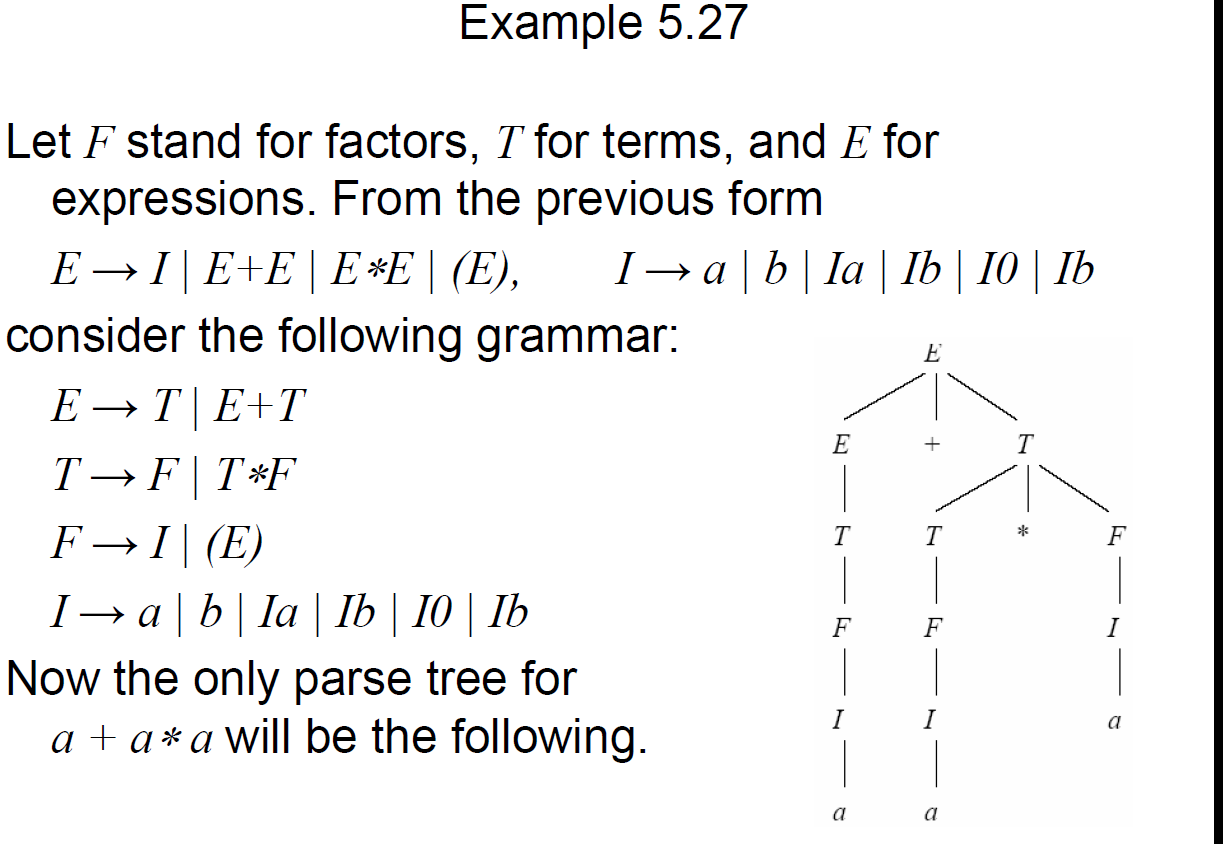 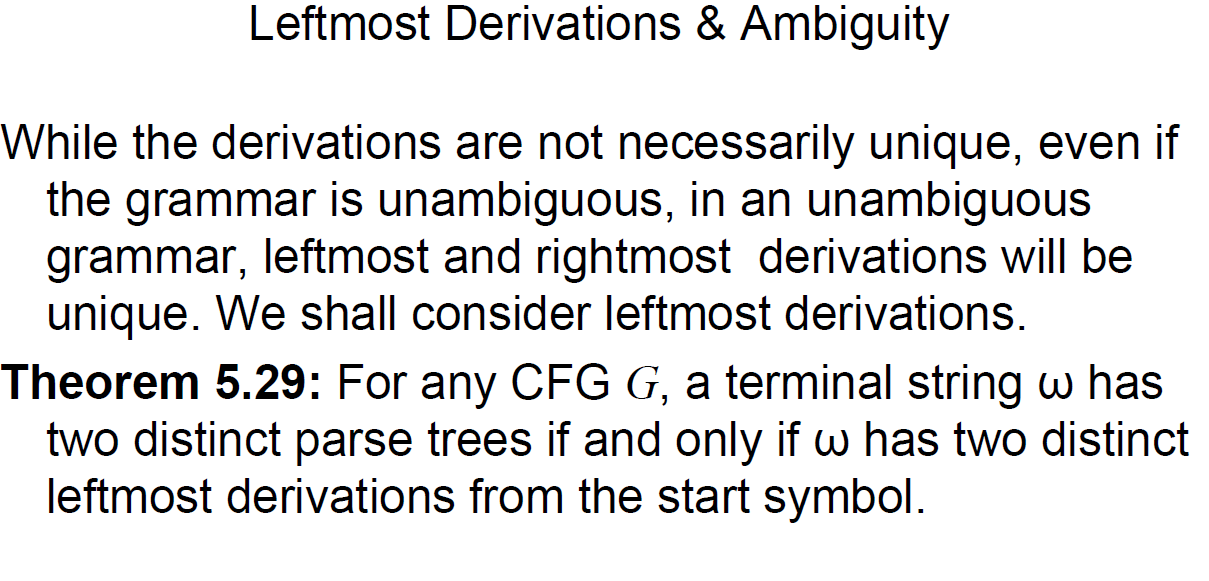 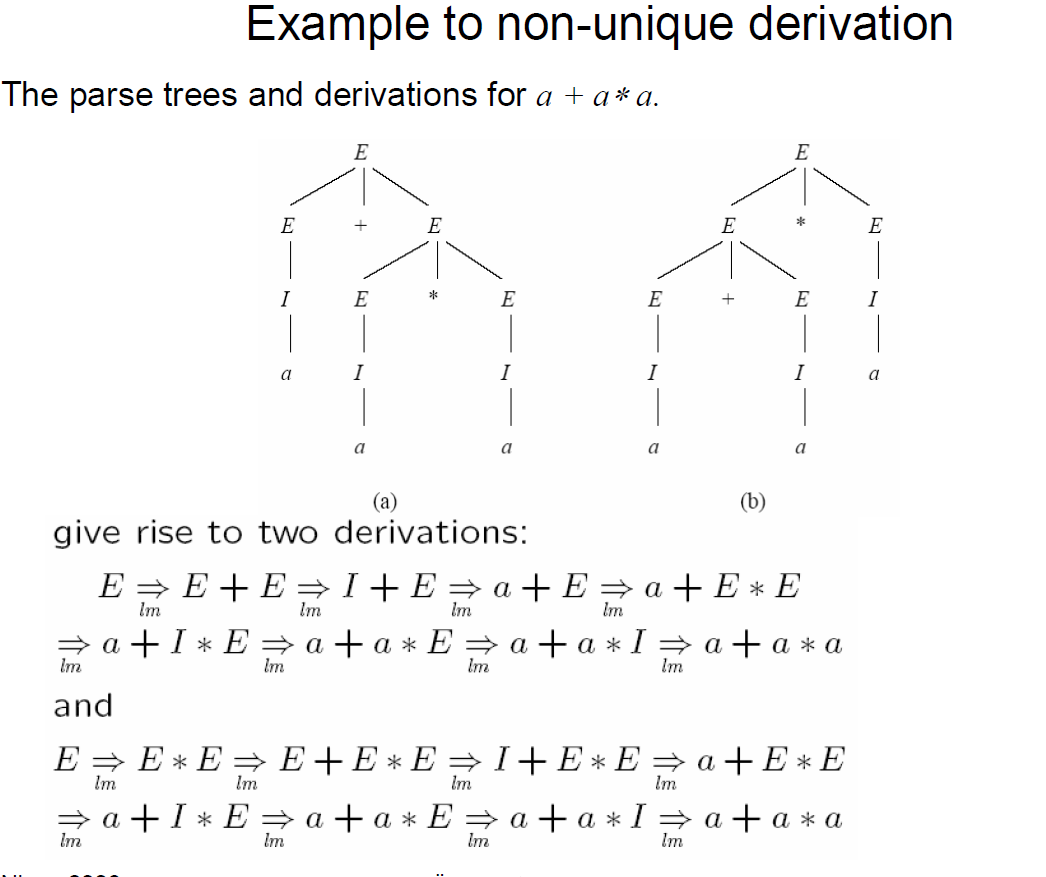 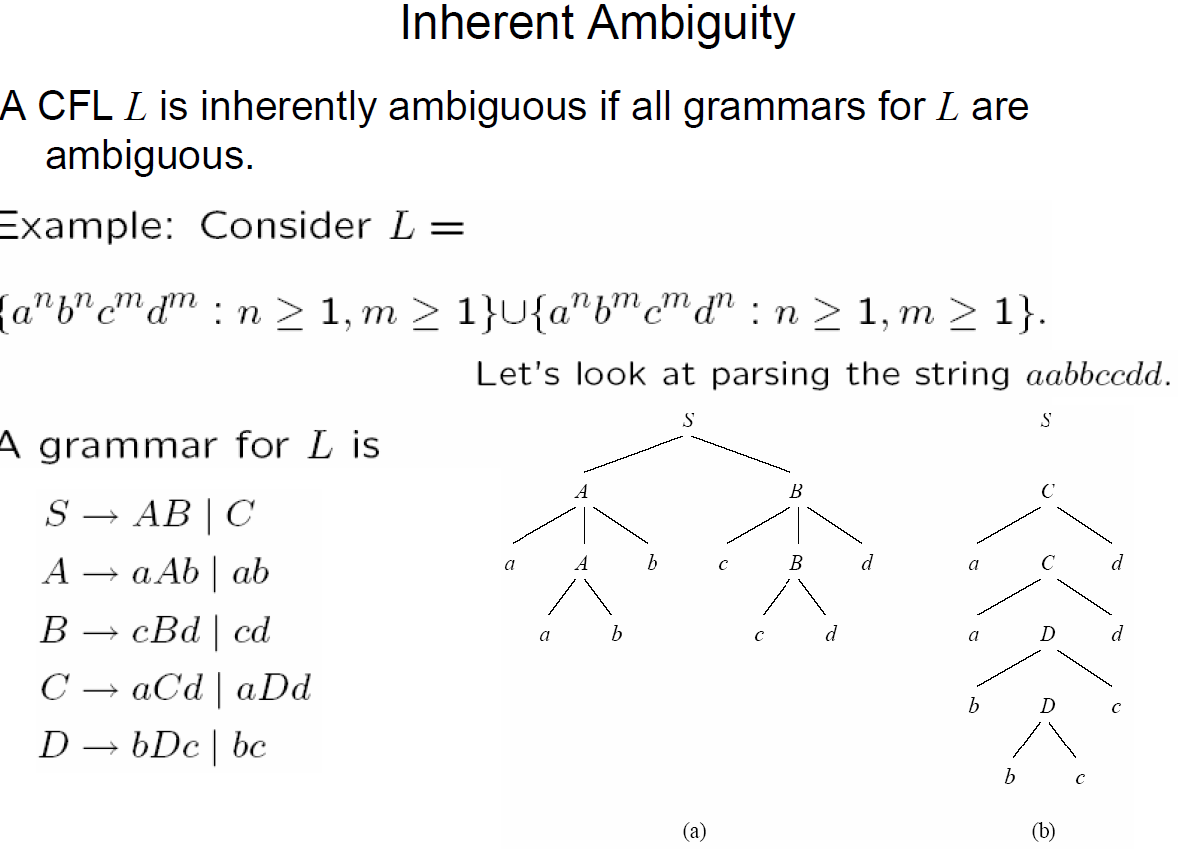 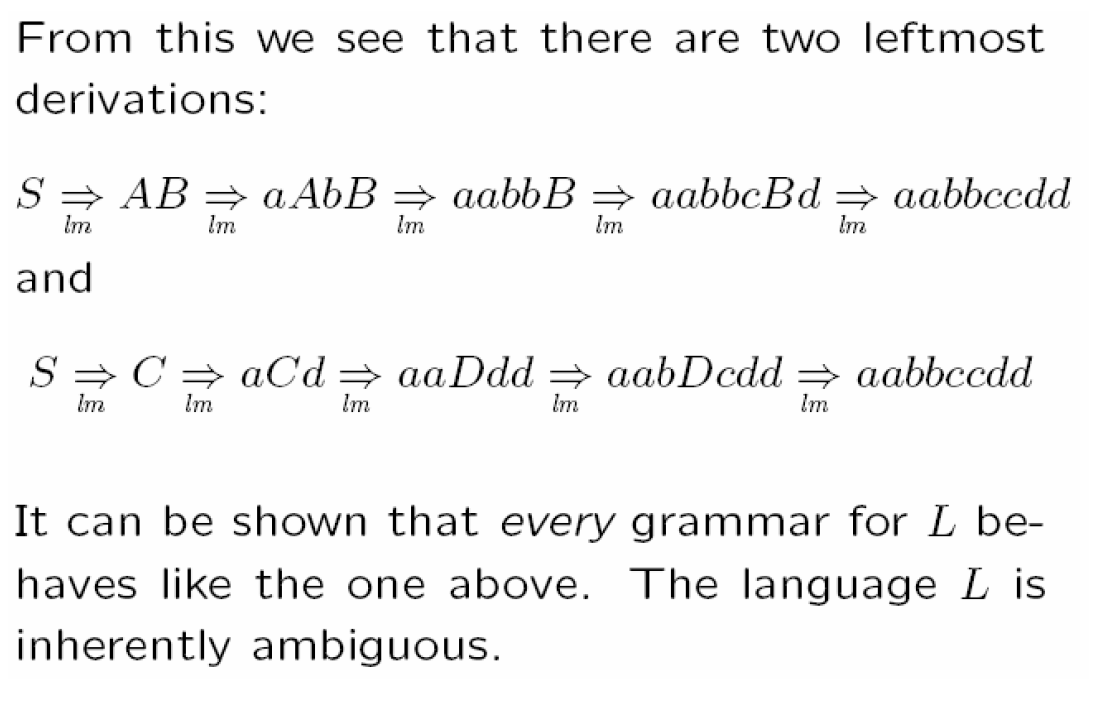